BIURO OBSŁUGI STUDENTÓW I DOKTORANTÓWul. Kozietulskiego 6-7/ pok. 38/40/41/45GODZIN URZĘDOWANIA8:15 – 14:45 (od poniedziałku do piątku) STRONA BIURA
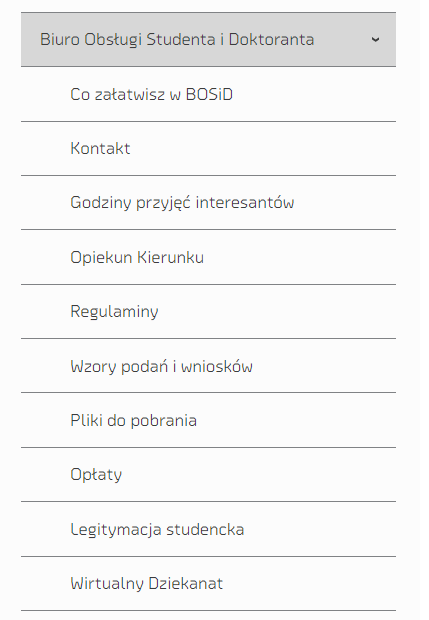 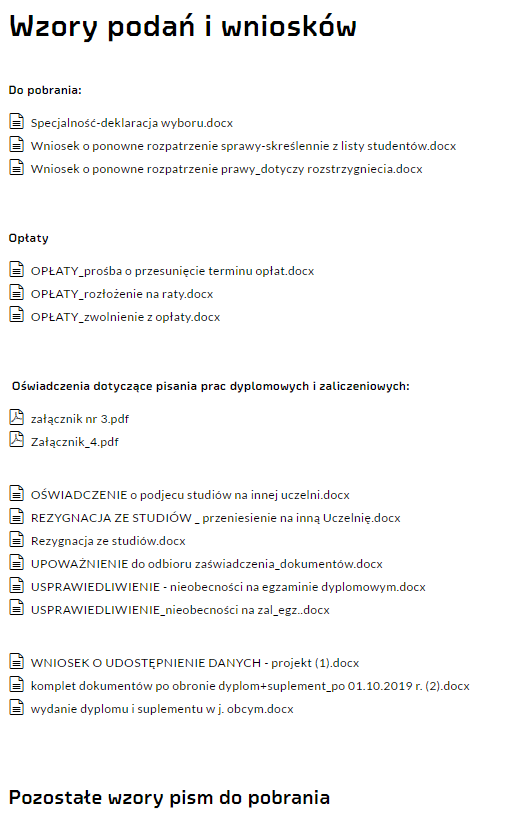 e-dziekanat
Wirtualny dziekanat
www.apsl.edu.pl
Wejście do systemuUID – można odzyskać w BOSiD
HASŁO:RYSZARD SZAJAryszard.szaja@apsl.edu.pl
Ul. Arciszewskiego 22 a (szklane drzwi)
Tel. 59 8405320
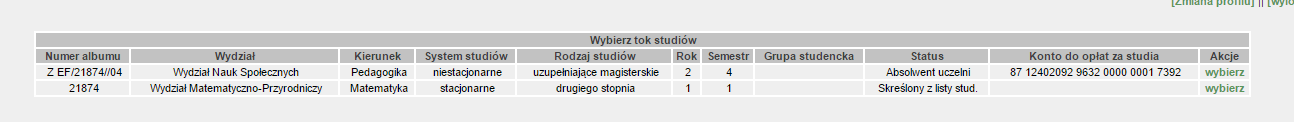 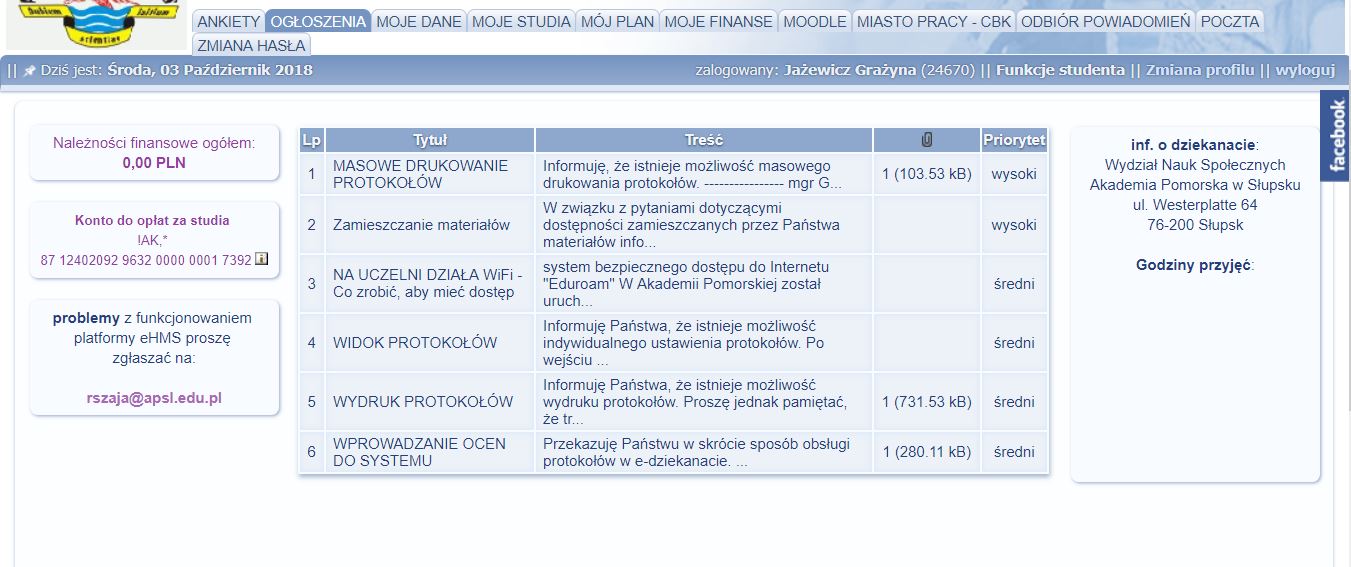 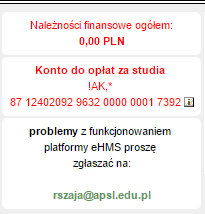 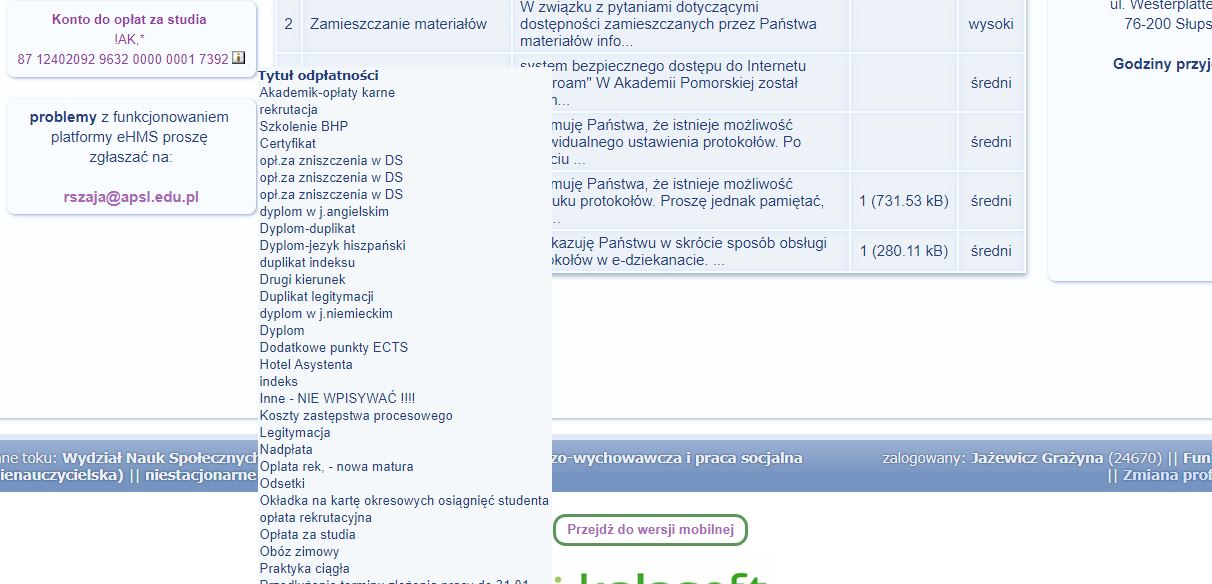 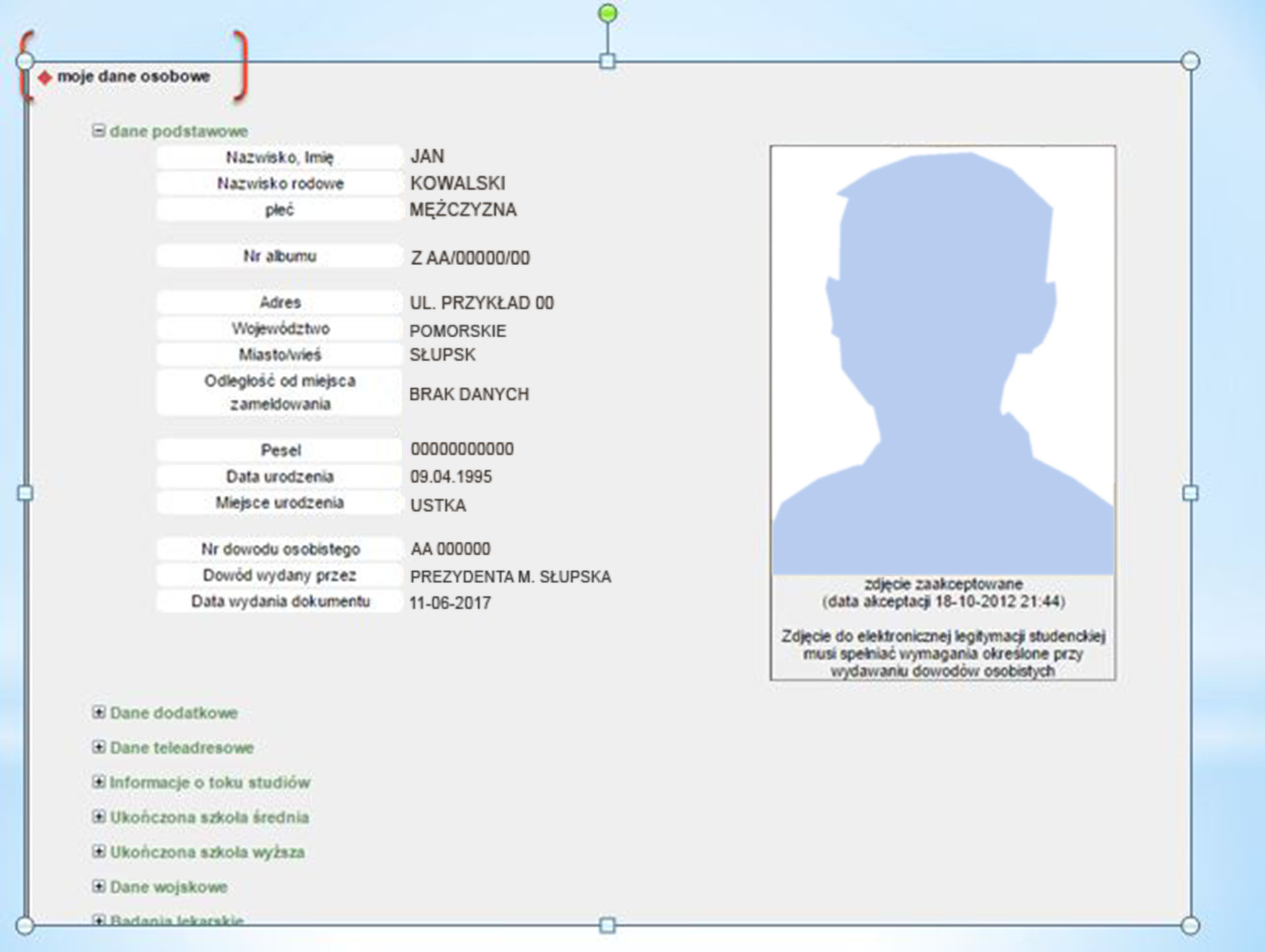 W BOSiD zgłasza się:- zmianę nazwiska- zmianę adresu- zmianę danych kontaktowych: numer telefonu, @
- Przebieg studiów wg. decyzji rektora- Karty (dwie zakładki	* karta okresowych osiągnięć !!!!	* karta przebiegu studiów - BOSiD)- praca dyplomowa - materiały różne/dydaktyczne
- Program studiów- Sylabusy
Ustawić najlepiej wg przypisów
Widok przypisów i wpłat
MOODLE przekierowują nas na stronę Uczelni
moodle.apsl.edu.pl
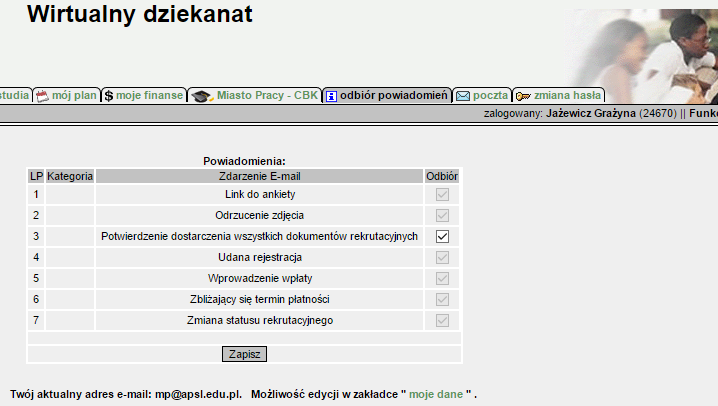 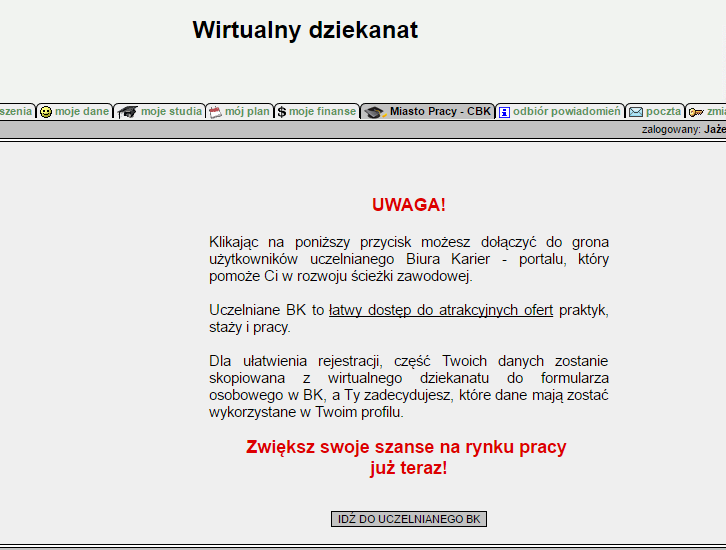 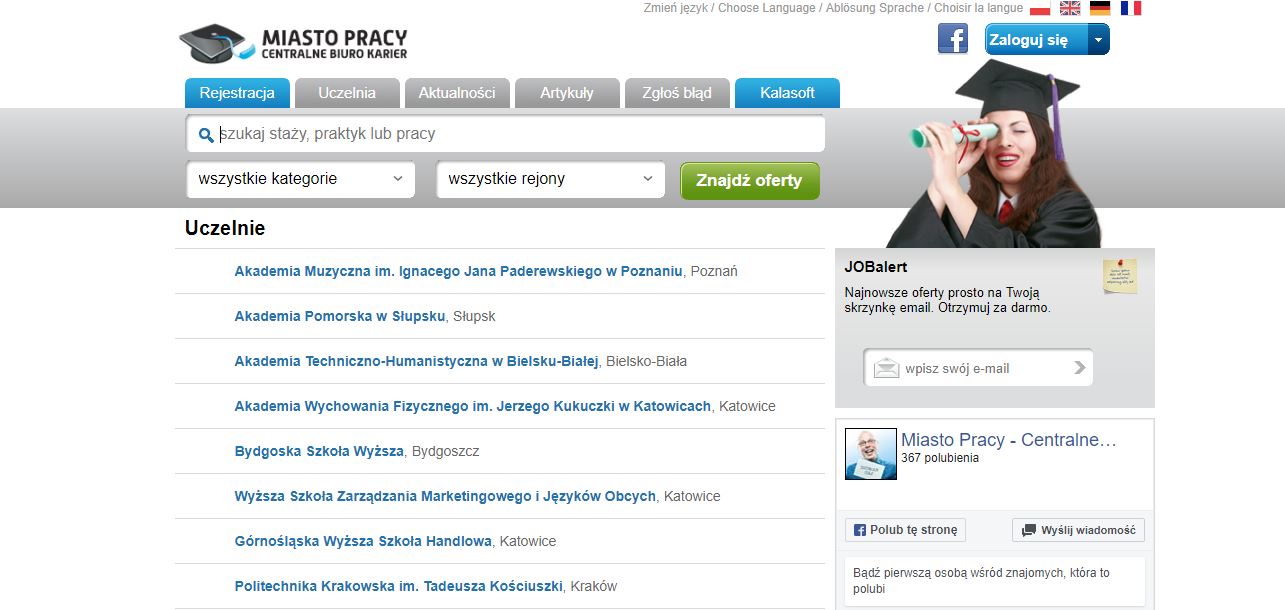 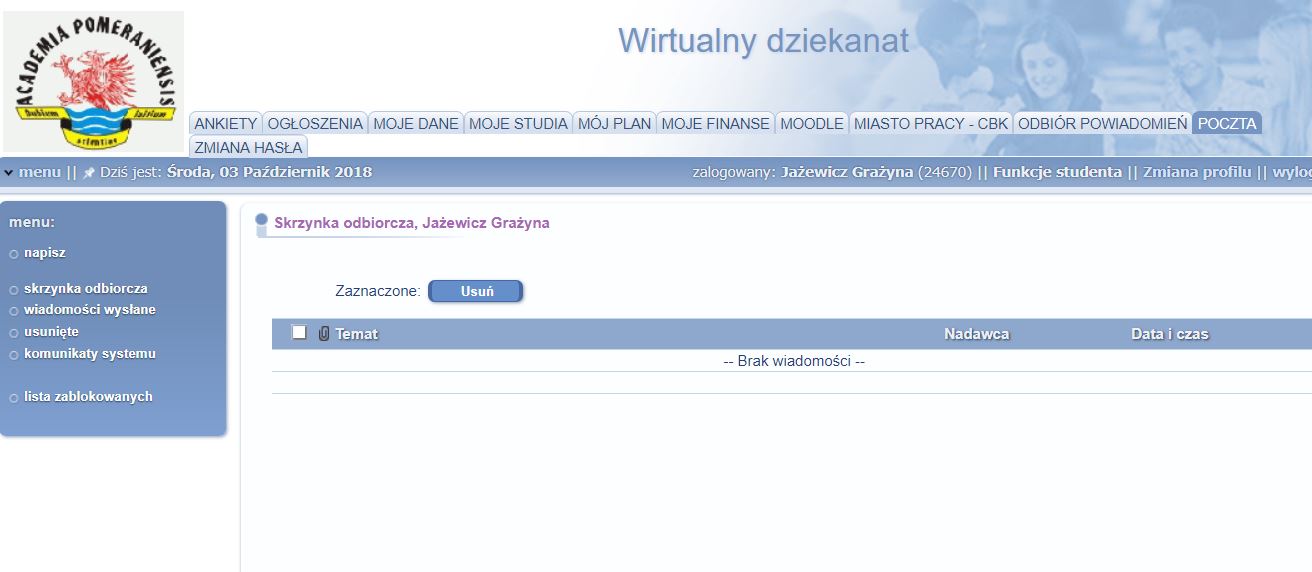 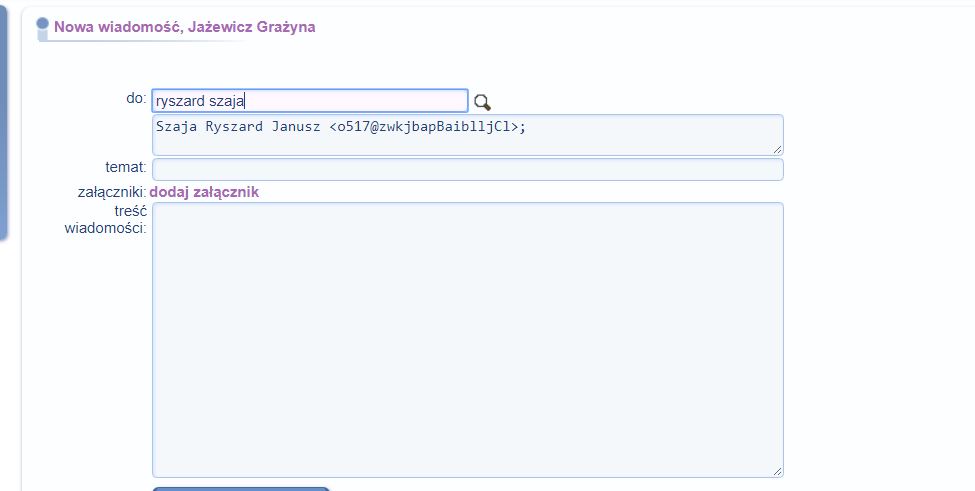 ANKIETY
WYPEŁNIA SIĘ PO KAŻDYM SEMESTRZE:
Ocena prowadzonych zajęć
Ocena opiekuna roku
Ocena praktyk
Programów kształcenia
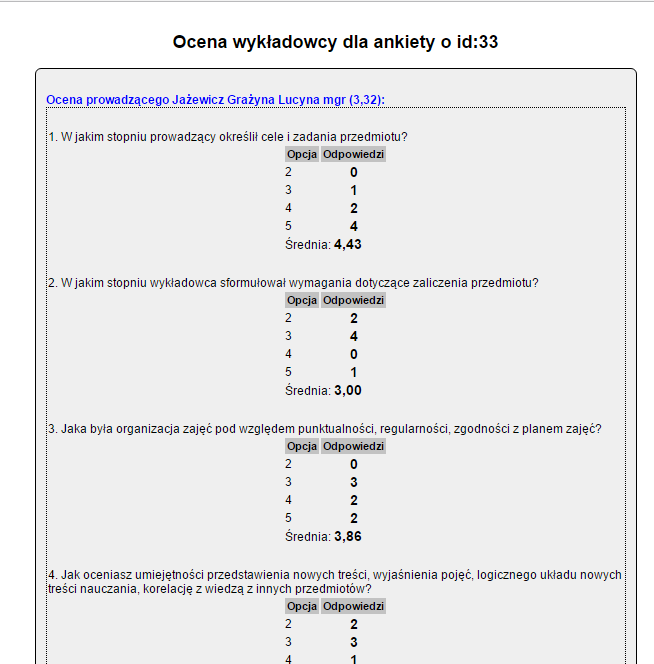 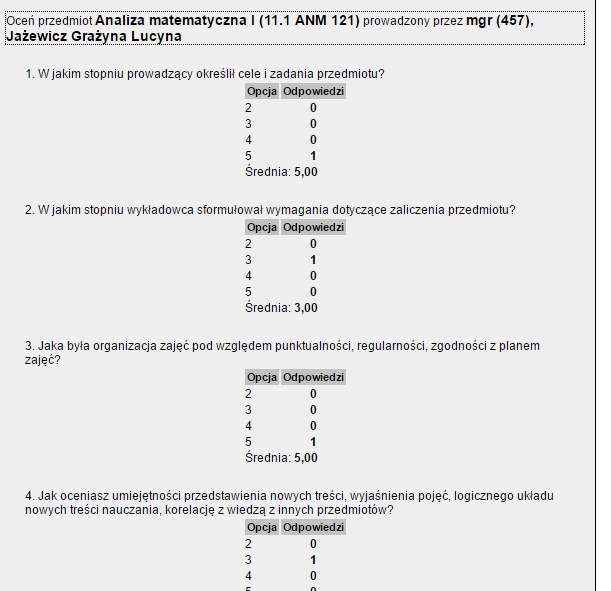 UWAGA!Przynosząc kartę do Biura Obsługi Studentów i Dokroantów należy pamiętać o wypełnieniu ankiet.